Aromatické uhlovodíky
neboli Arény
Aromatické uhlovodíky
Jsou sloučeniny s charakteristickým zápachem nebo vůní
Uhlovodíky, které mají v molekule benzenové jádro
Struktura: 6 uhlíků uspořádaných do kruhu, uhlíky mají mezi sebou 1,5 násobnou vazbu – to vyjadřuje kruh uprostřed
Chybný zápis podle nových pravidel
Vlastnosti arénů
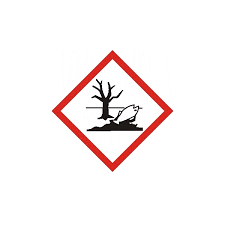 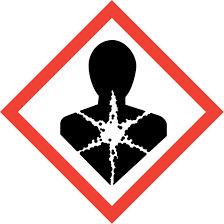 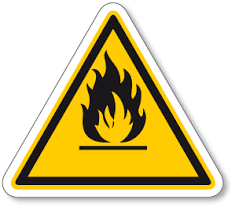 https://www.youtube.com/watch?v=Cz87GLz1iqM
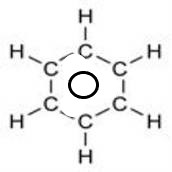 Vlastnosti arénů s jedním benzenovým jádrem
Kapaliny s charakteristickým zápachem
Hořlavé
Hoří čadivým dýmem
Ve vodě nerozpustné
Jedovaté (není toluen)
Zdraví škodlivý a nebezpečné pro životní prostředí
Zisk hlavně z ropy
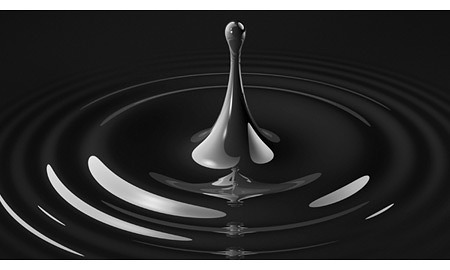 Arény s více benzenovými jádry
naftalen
- pevná látka
Benzen
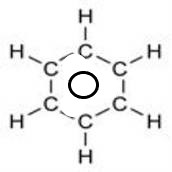 Bezbarvá těkavá kapalina
Hořlavý
jedovatý
Se vzduchem výbušný
Páry jsou karcinogenní
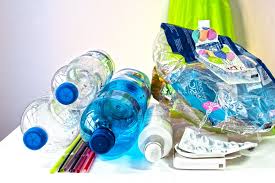 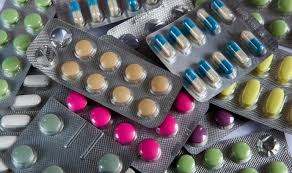 plasty
barvy
léky
rozpouštědlo
Využití benzenu
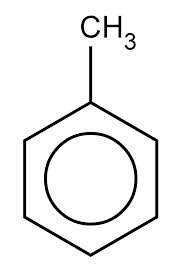 toluen
Označován také jako methylbenzen
Bezbarvá, těkavá, hořlavá látka
Páry jsou se vzduchem výbušné
Má omanné účinky
Využití toluenu
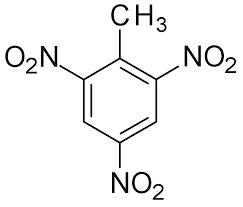 TNT – trinitrotoluen - výbušnina
Rozpouštědlo barev a lepidel
styren
Těkavá kapalina nasládlého zápachu
Jedovatý, hořlavý
karcinogenní
použití – polystyren – zateplování budov, obaly na potraviny
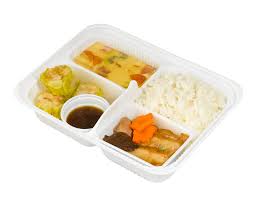 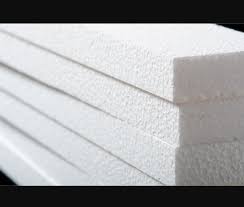 naftalen
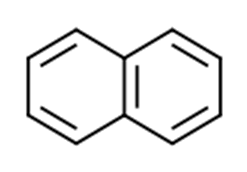 Bílá krystalická látka
Má schopnost sublimace
Páchne
Tablety proti molům
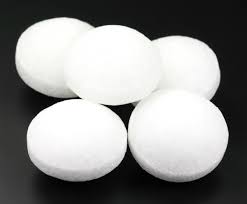 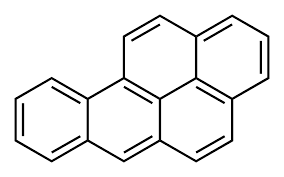 benzopyren
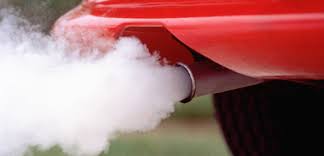 v grilovaných potravinách
Ve výfukových plynech
Obsažen v cigaretovém kouři